Juden und Radfahrer beherrschen die Welt!
Wieso denn die Juden?!
Wieso die Radfahrer?
01
DiPolBAs
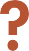 Fragen zur Grafik
Was ist auf der Zeichnung zu sehen?
Was machen die dargestellten Figuren?
Was wird Jüdinnen*Juden unterstellt oder vorgeworfen?
DiPolBAs
02
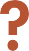 Fragen zur Grafik
Wer sind Jüdinnen*Juden? Was bedeutet Jüdisch-Sein?
Inwiefern überraschen euch die Aussagen? Was findet ihr bemerkenswert?
Was soll mit der Zeichnung ausgedrückt werden? Welche Botschaft soll vermittelt werden?
DiPolBAs
03
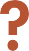 Antisemitismus
Wer hat den Begriff schon mal gehört? Was wird damit verbunden?
Welche Gefühle löst das Thema bei euch aus?
DiPolBAs
04
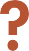 Aufgaben zum Video
Beschreibe an welchen Orten Jüdinnen*Juden mit Antisemitismus konfrontiert sind.
Benenne die Formen, in denen Antisemitismus im Alltag auftritt: Was wird Jüdinnen*Juden vorgeworfen?
Erläutere den Zusammenhang zwischen Antisemitismus und Verschwörungstheorien.
DiPolBAs
05
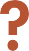 Aufgaben zum Text (1)
Beschreibe gegen wen oder was sich Antisemitismus richtet.
Beschreibe wofür der Antisemitismus von Antisemit*innen genutzt wird. Welche Funktionen erfüllt Antisemitismus?
Wurdest du schon einmal mit »Du Jude« beschimpft?
Wie hast du dich dabei gefühlt oder was glaubst du, wie sich andere Menschen dabei fühlen (Wenn du selbst schon mal diskriminiert wurdest, musst du das nicht teilen)?
DiPolBAs
06
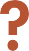 Aufgaben zum Text (2)
Beschreibe gegen wen oder was sich Antisemitismus richtet.
Erläutere, welche Rolle das reale Verhalten von jüdischen Menschen für Antisemitismus spielt.
Beschreibe, welche Funktionen Antisemitismus für Antisemit*innen hat bzw. wofür er genutzt wird.
Erläutere, inwiefern der Antisemitismus eine »falsche Eindeutigkeit« schafft.
5. Erörtere den Zusammenhang zwischen Antisemitismus und Verschwörungstheorien.
DiPolBAs
07
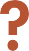 Ausblick
Ist Antisemitismus in Deutschland in der Gegenwart ein Problem?
Kennt jemand antisemitische Vorfälle aus der letzten Zeit?
Wie wirkt sich Antisemitismus auf Betroffene aus?
DiPolBAs
08
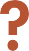 Fast-Learner / Hausaufgabe
Laut antisemitischen Verschwörungstheorien sind Jüdinnen*Juden für alle möglichen Ereignisse verantwortlich, z.B. für die Corona-Krise, für Wirtschaftskrisen oder für Kriege. Zeige die Widersprüche einer solchen Verschwörungstheorie auf und erörtere, was eine solche Aussage über die Menschen aussagt, die sie verbreiten.
DiPolBAs
09